eMarketing – West Coast Aquatic Safaris
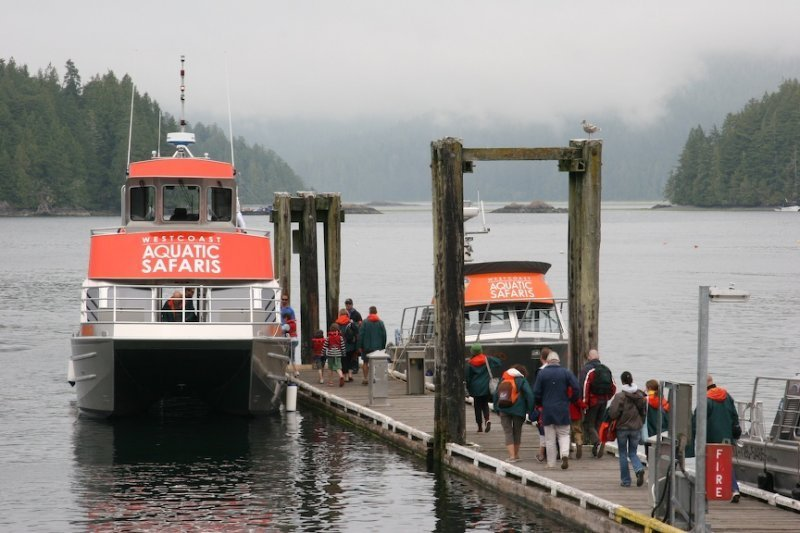 Denise Shu Yang 
Dolly Yang
Fransiscus Denny
Sophie Wang
Oana Dan
Keith Phillips

December 4, 2014
O V E R V I E W   O F   S O C I A L   M E D I A
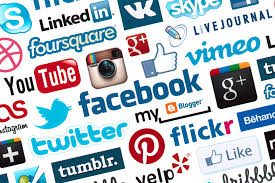 Acquiring & Reaching Fans via Facebook
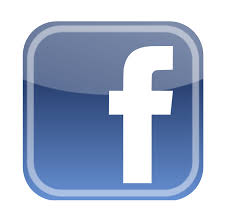 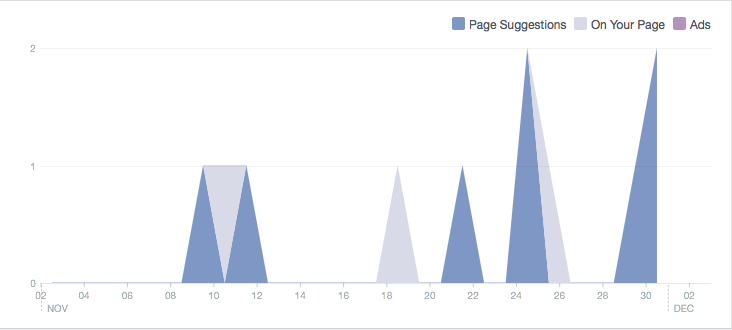 Boosting on Faccebook is not so important!
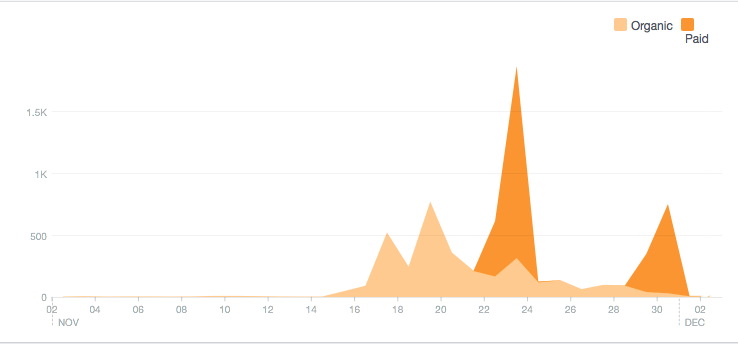 Engagement & Activity via Facebook
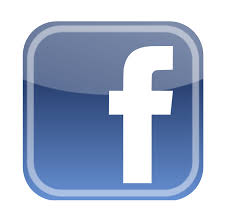 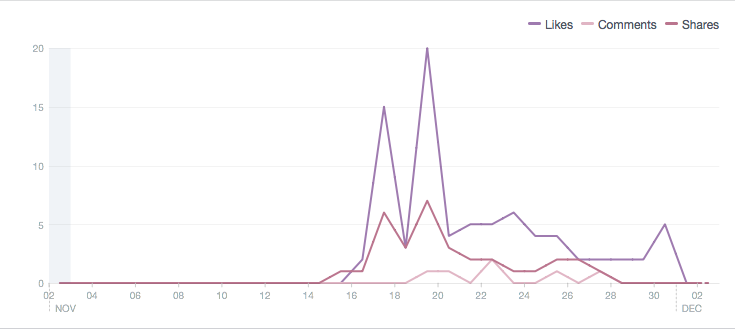 “Whale” like activity in a  24 hour period. 
Post between 9am –midnight
It does not matter what day you post
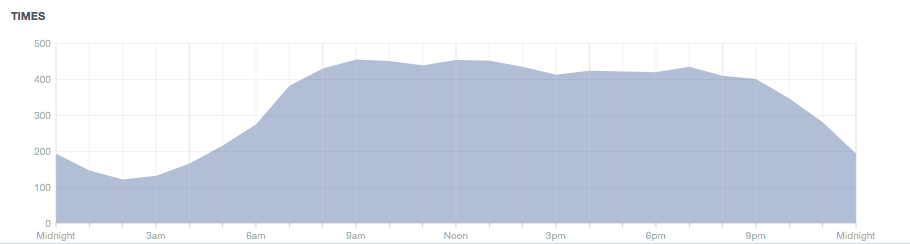 Who Is & Isn’t Watching WACS Facebook
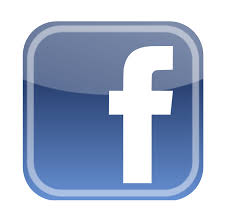 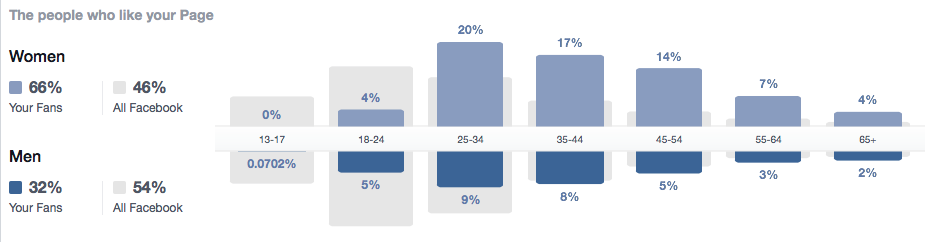 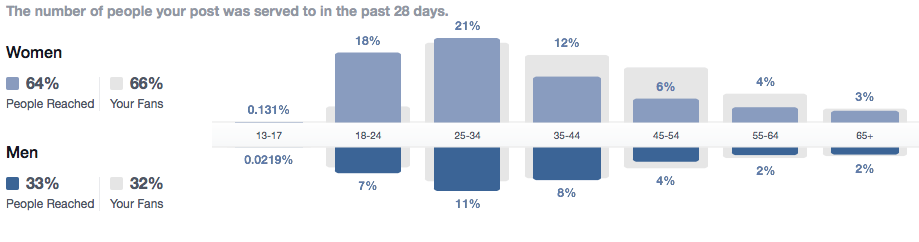 More women on Facebook
Need to post for older demographic
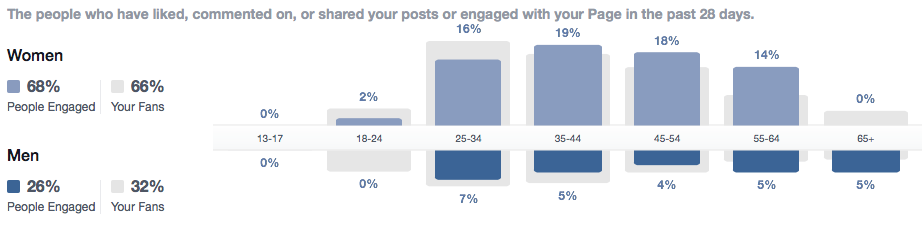 Ratio – Reach : Engagement on Facebook
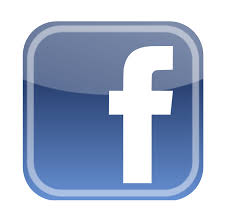 ‘- instead of targeting the fans and the friends of fans, I would suggest to target the audience based on interest. That way, we can have the engagement with “the right people”.
Overlap of Twitter Followers
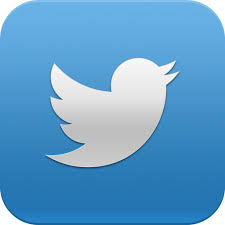 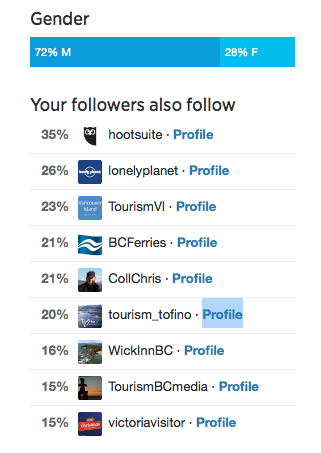 Engagements: very low, and so far, our efforts cant significantly increase the engagement level.
Ideal Twitter Interaction
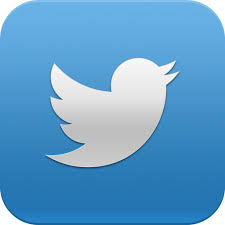 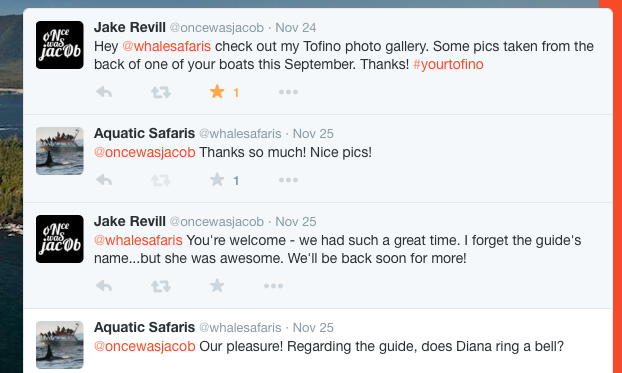 How To Make It Happen? - Scheduling
HootSuite Testing – Adventure vs Gift
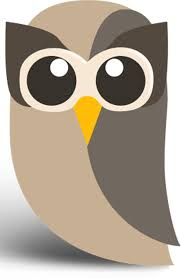 F a c e b o o k
469
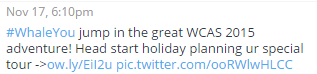 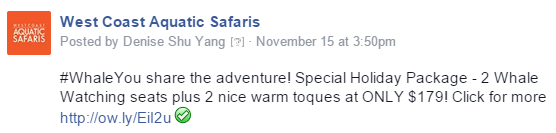 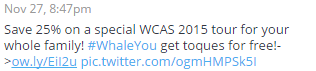 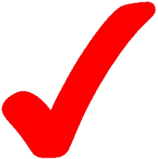 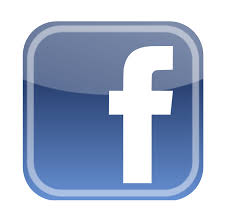 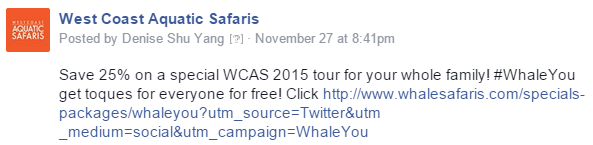 50
T w i t t e r
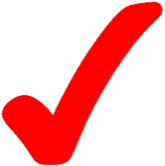 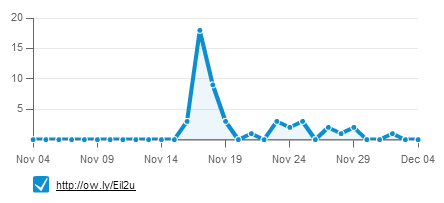 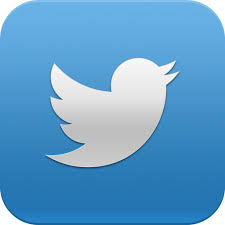 HootSuite Testing – Media Types
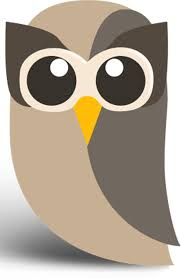 V i d e o   v s   P h o t o s
M e d i a   Q u a l i t y
High Quality
Video – YouTube
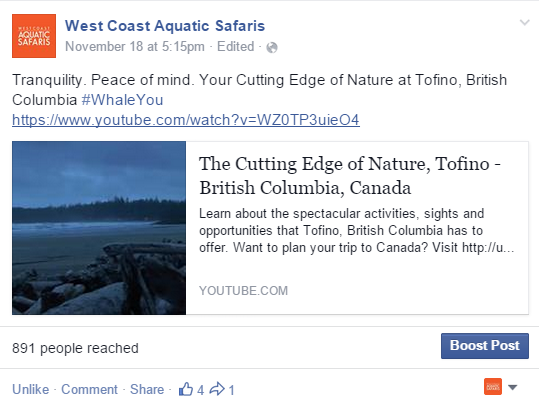 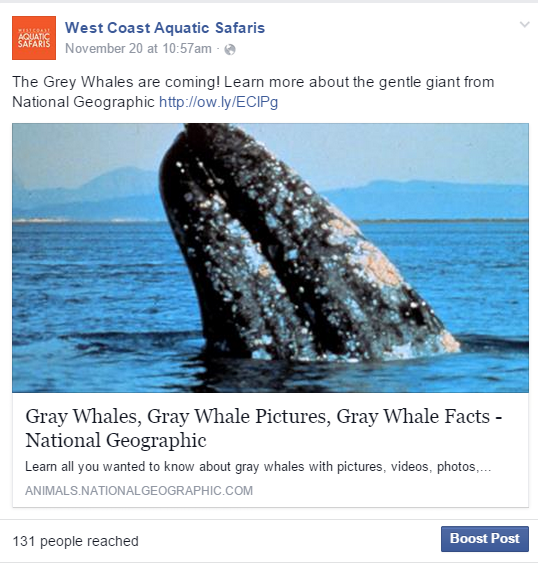 891
Reached
131
Reached
Photo
Lesser Quality
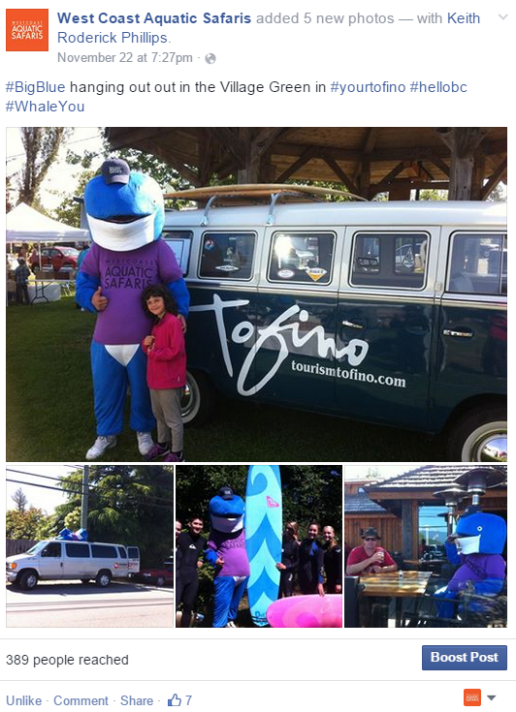 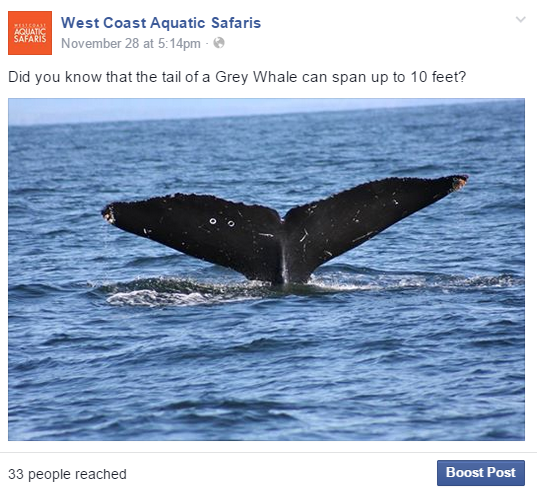 389
Reached
33
Reached
Promotion vs Followers
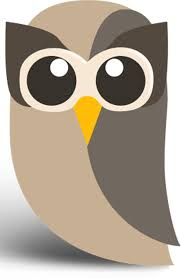 Facebook
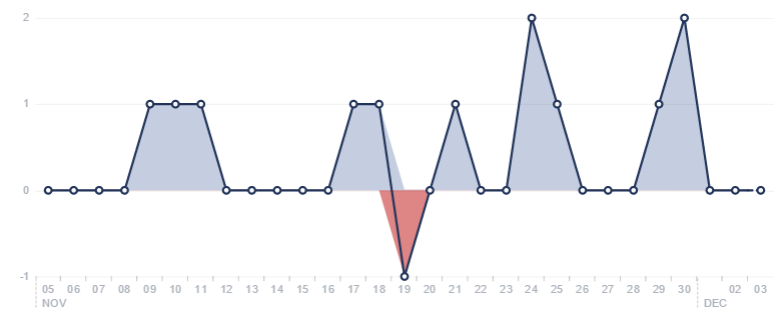 Twitter
[Speaker Notes: Facebook – not very sensible to hard sell
Twitter – very sensitive, try to avoid hard sell]
ReTweets vs Conversations
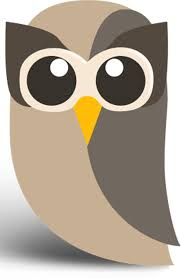 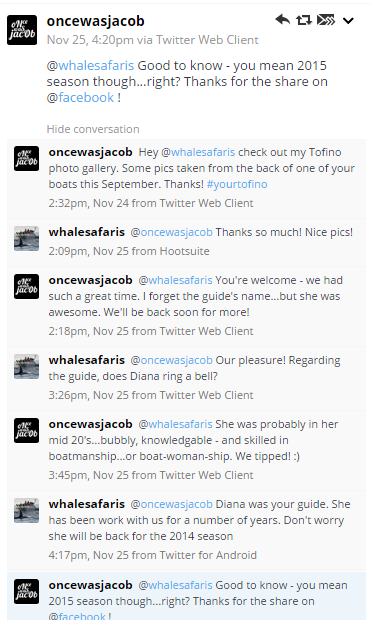 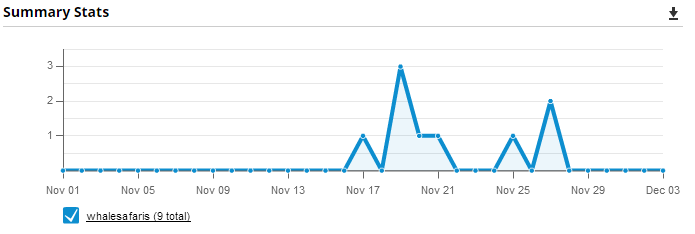 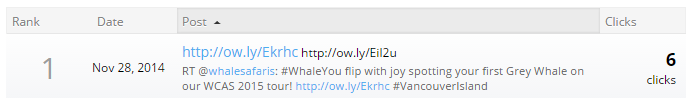 Recommendations
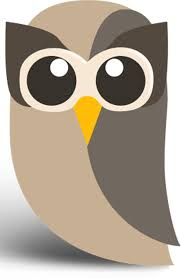 Social Media is to drive traffic, not to hard sell
Give Facebook more attention
Larger user base
Less sensitive to promotion
Avoid hard sell on Twitter
Utilize HootSuite Pro
Test Streams and engage conversation
Set a goal for interaction
HootSuite Features
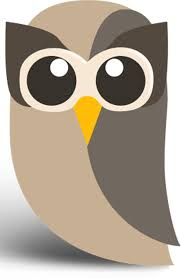 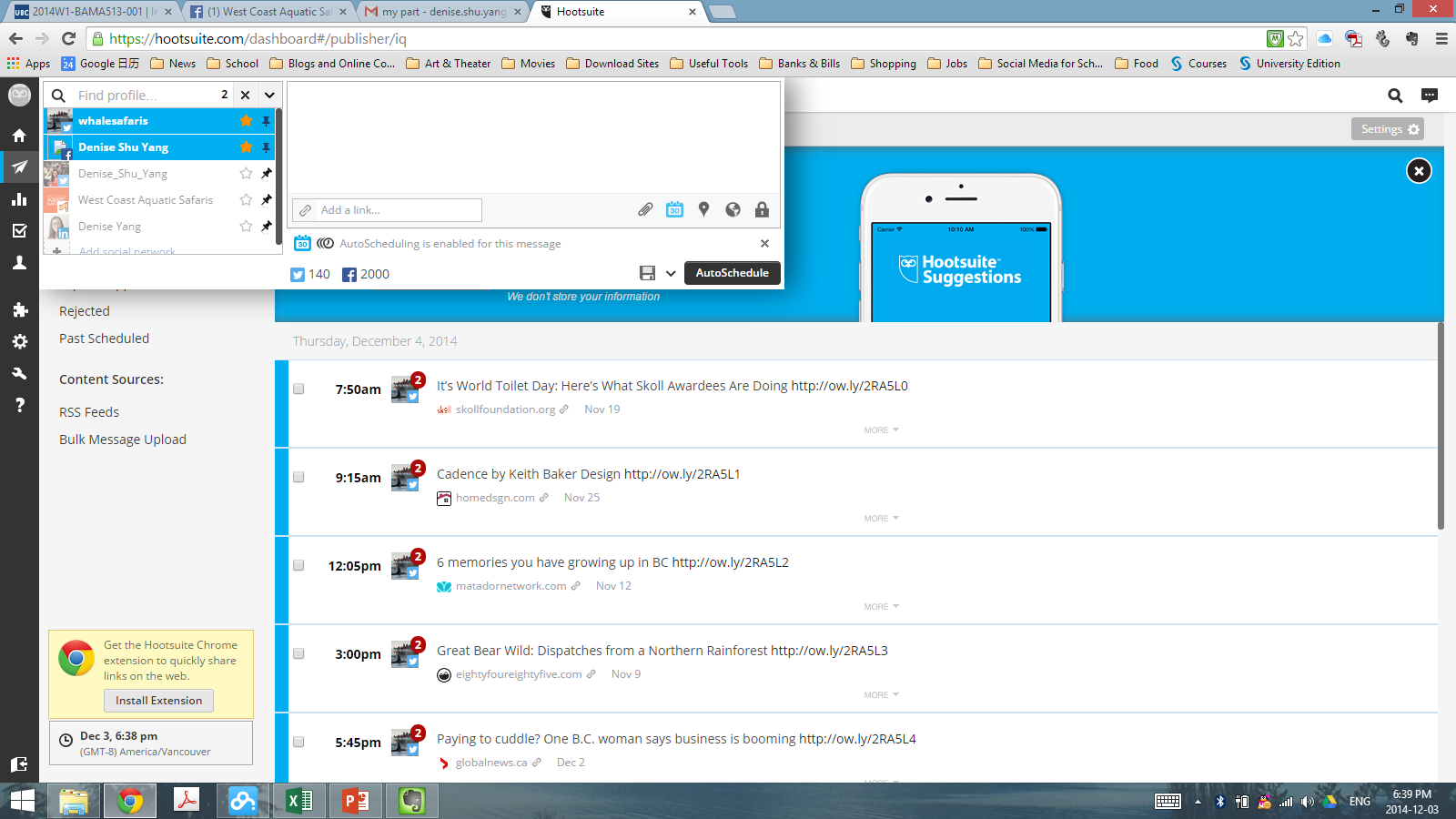 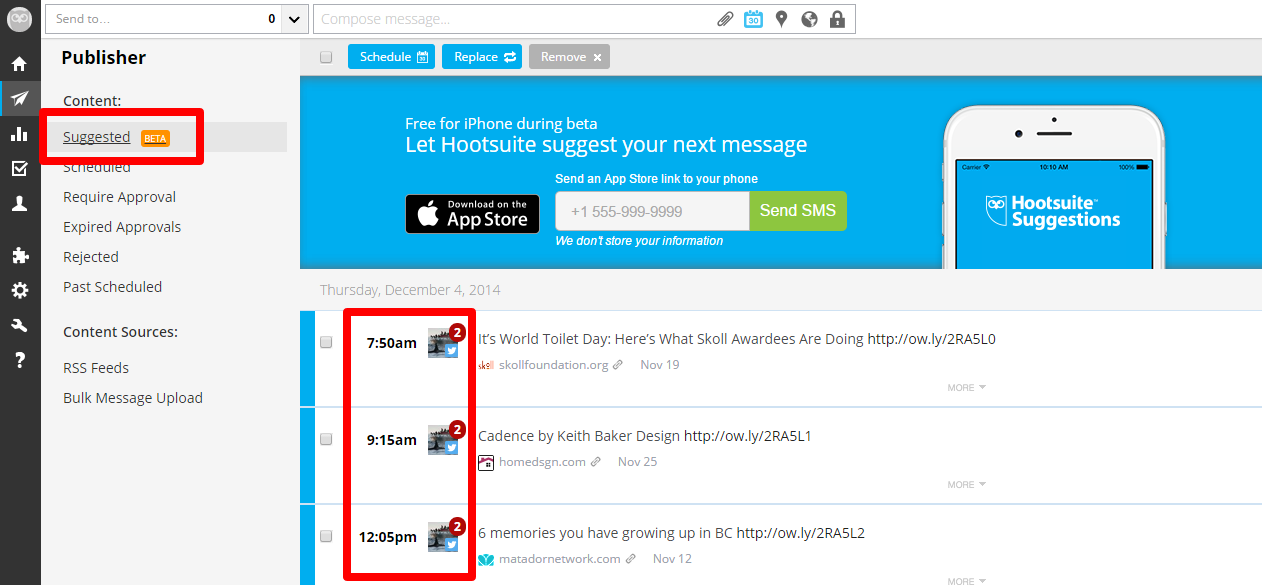 Rules of Thumb to Engage Your Audience
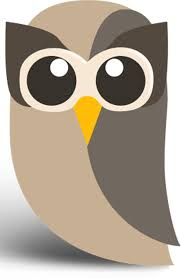 Facebook
Try to update at least 1 post per day
Comment / like / share at least 3 key influencers per day
Pre-schedule weekend conversation
Twitter
Try to update at least 1 post per day
Comment / like / retweet 3 key influencers per day
Thank everyone for retweet
Do NOT use HootSuite to send pictures on Twitter
Do NOT use Twitter app to auto forward Facebook post
Pre-schedule conversations, but remember over manage once per day
Timing – noon or afternoon
Google Adwords
Gift vs Adventure
Save 25% vs $175
CPC vs CPM
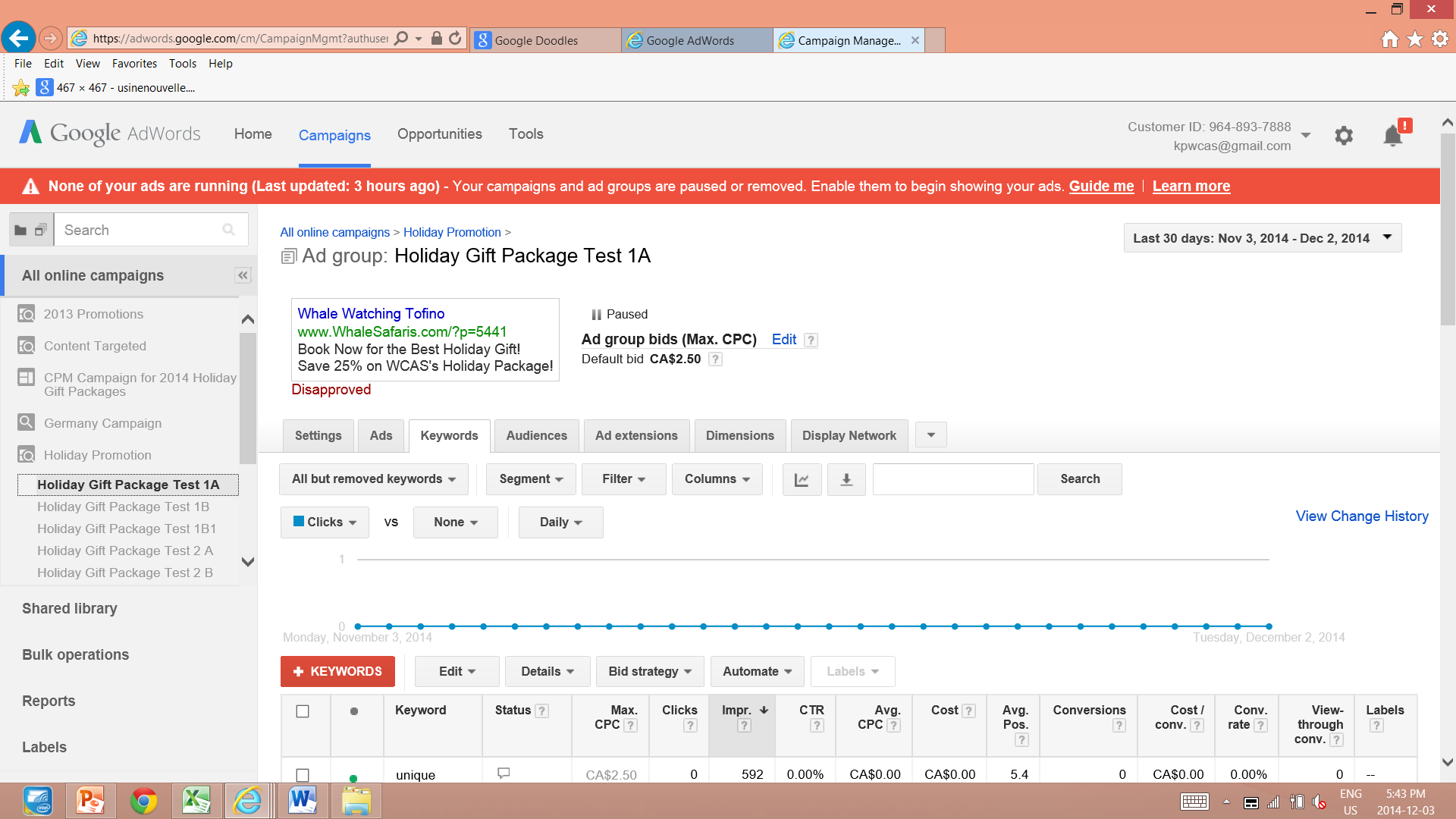 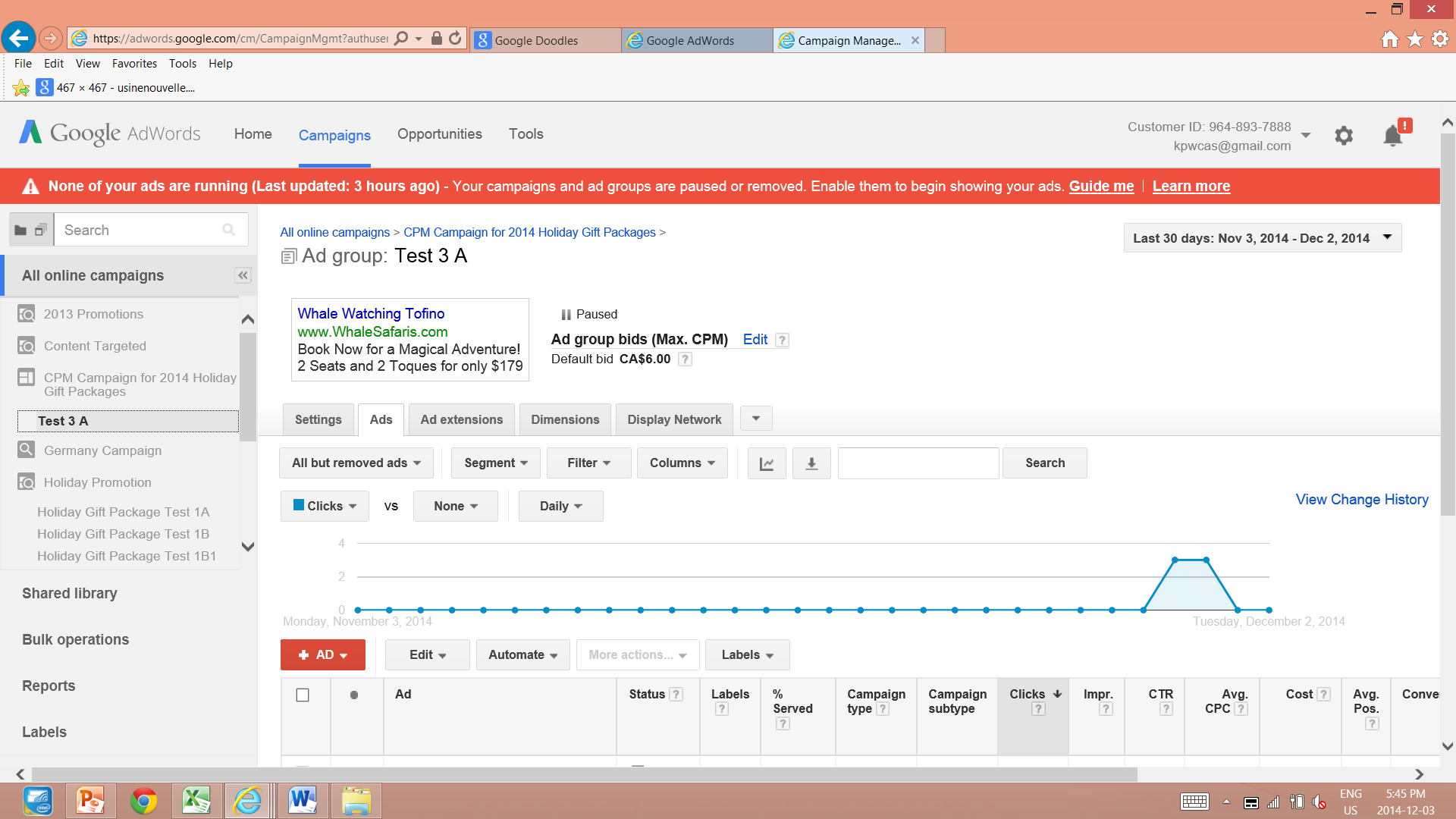 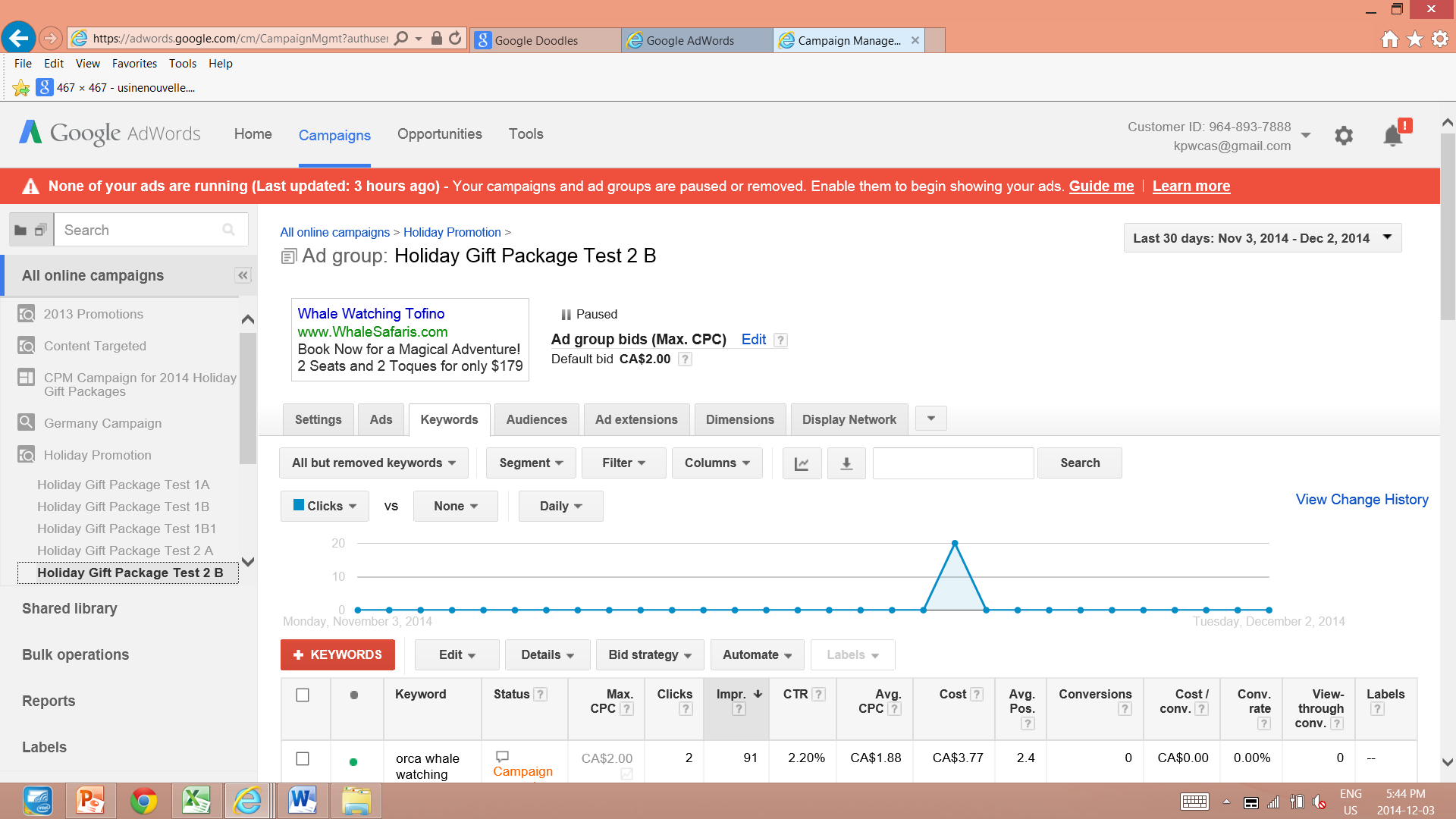 Adventure
$175
CPC -> CTR is Low
CPM -> CTR is High
*Note: CPC – Cost Per Click, CPM – Cost Per Impression, CTR – Click Through Rate
Mail Chimp - Testing
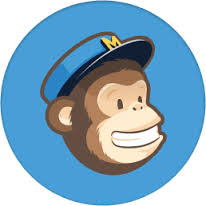 Test 2
WhaleYou?
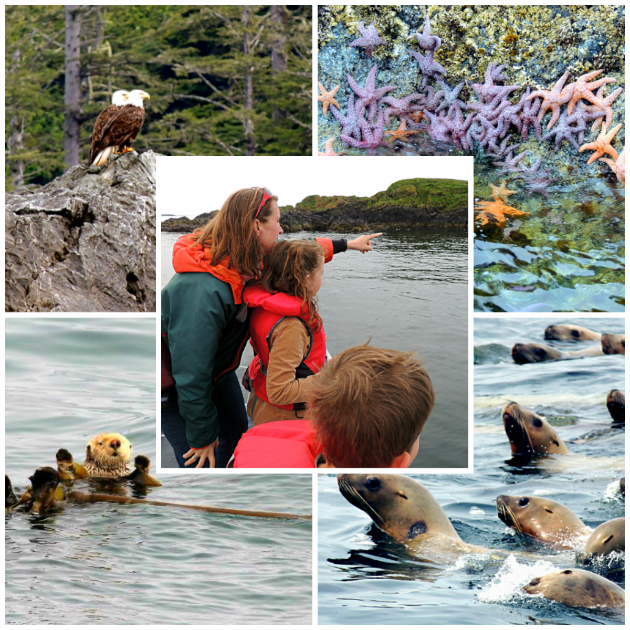 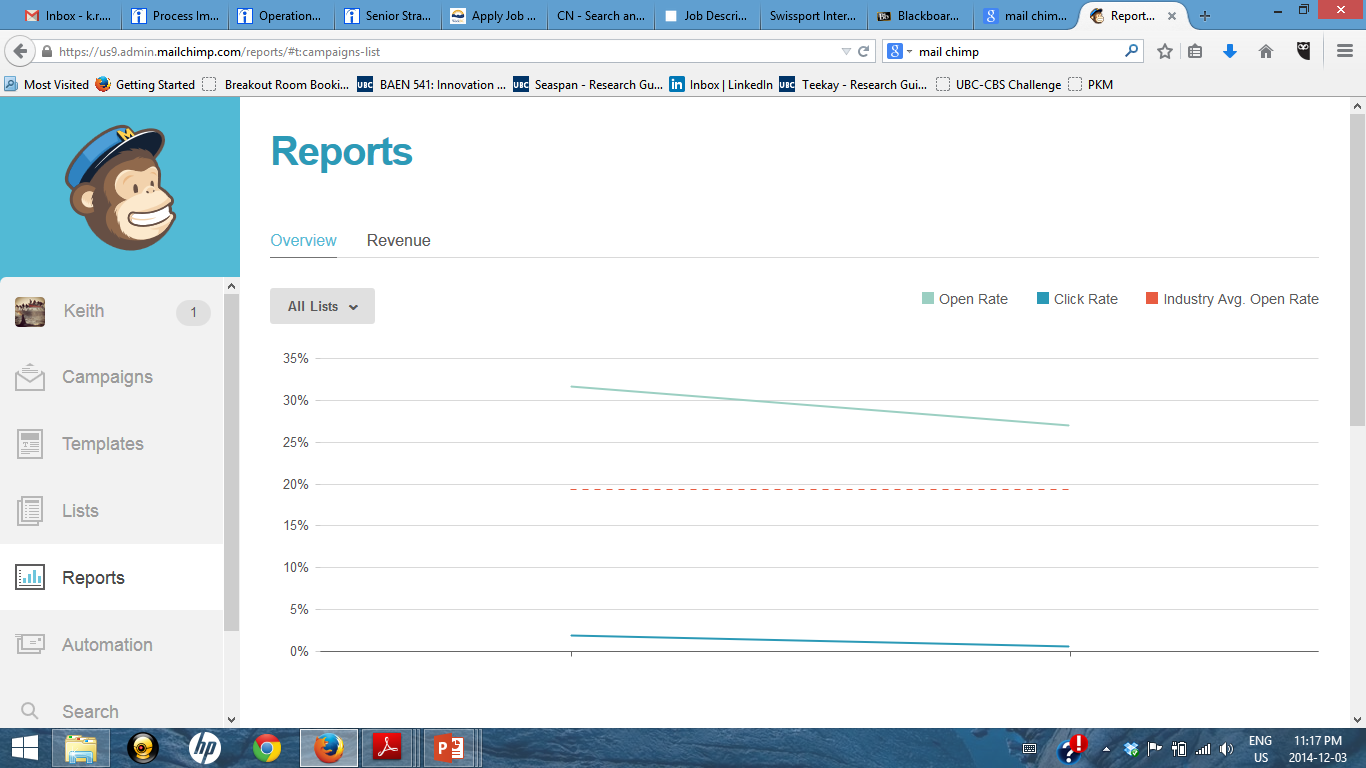 Results of the two Campaigns
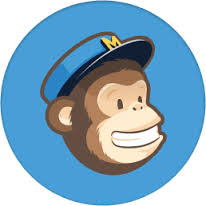 Test 2
WhaleYou?
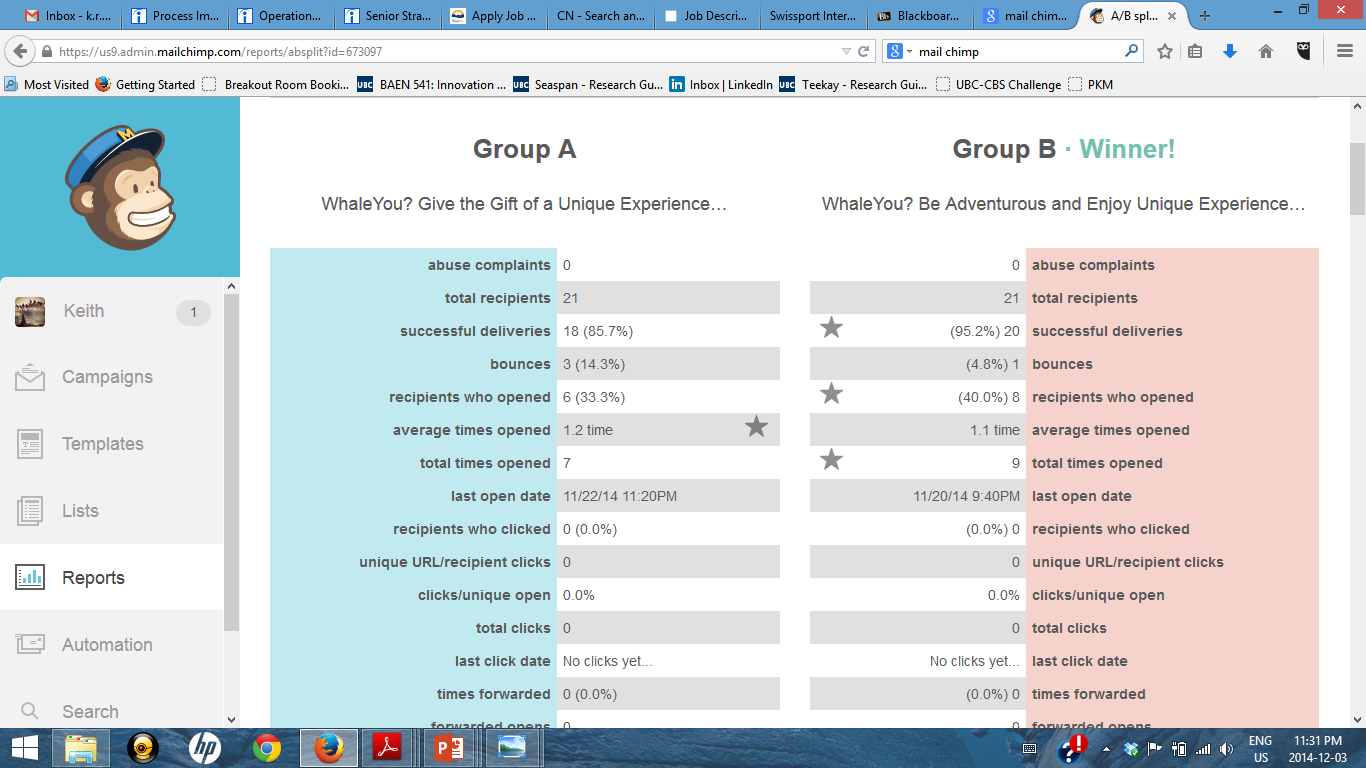 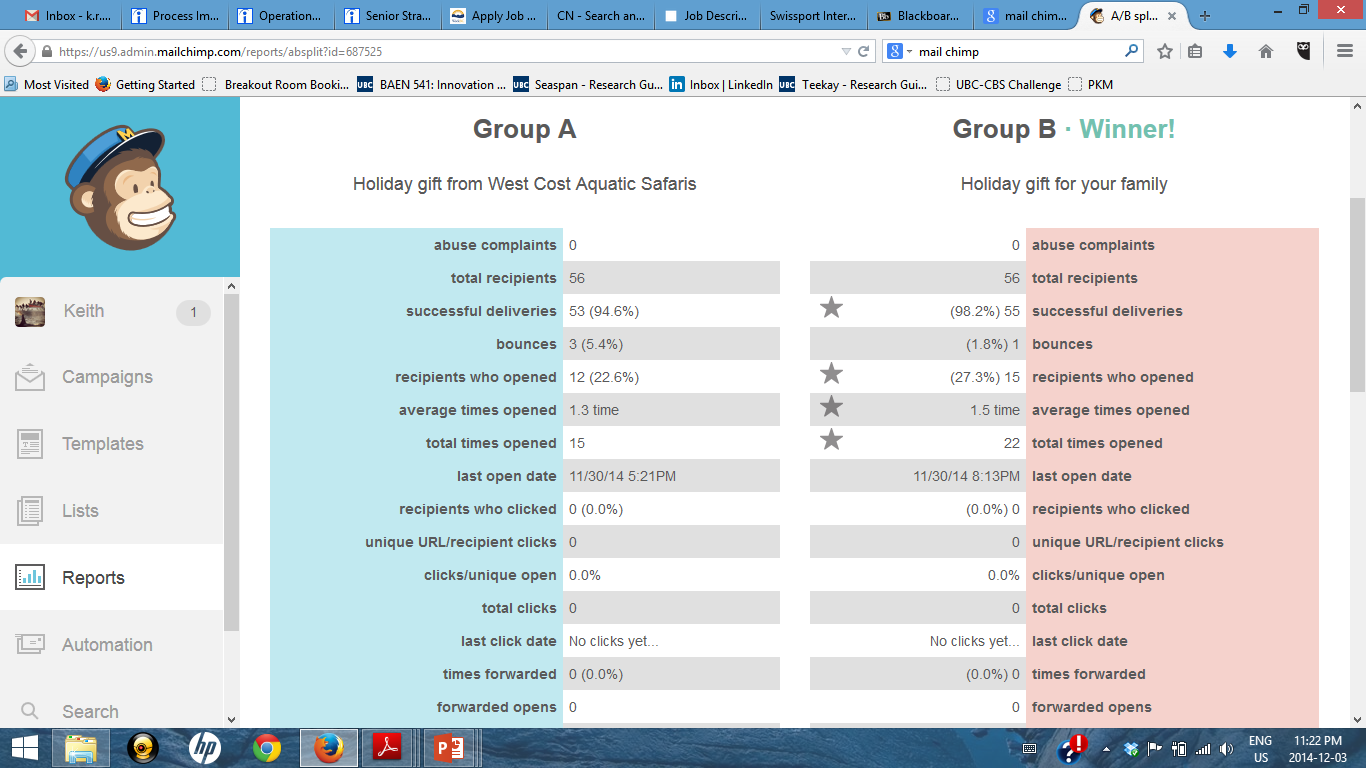 Winner!!
Google Analytics: Overview of the Campaign
Key results   

The Good:
  +17.47%  sessions
  +26.62%  users 
  +2.10% page views

The Bad:
  +8.80% bounce rate
  -31.18% session duration
  -13.04% pages per session
  no sales
Your turn… Q & A Time
Thank you for the Opportunity and Cooperation